Pengantar
Aplikasi E-Bisnis
Meminta dukungan dari eksekutif. Pengembangan e-bisnis itu proyek bisnis bukan pekerjaan teknis, jadi harus dapat dukungan dari pihak yang mengerti bisnis: para eksekutif.
Membuang paradigma lama tentang bagaimana bisnis beroperasi dan menggunakan cara baru yang radikal untuk menjalankan bisnis.
Mengetahui pasar perusahaan. Identitas dagang, pelanggan, peta persaingan, dan rantai pasok perusahaan harus dianalisa.
Menentukan visi. Perusahaan harus punya visi berisi apa yang akan dilakukan oleh perusahaan
Mendefinisikan strategi. Berisi cara tentang bagaimana perusahaan akan mencapai visinya.
Merealisasikan. Menerapkan e-bisnis.
Refresh secara periodik. Perusahaan perlu merevisi periodik e-bisnisnya karena kecepatan dan inovasi adalah kunci sukses di dunia e-bisnis.
Visi yang tepat. Visi memberikan arahan kepada setiap orang dalam suatu organisasi kemana harus pergi
Pemimpin yang memahami e-bisnis. Pemimpin yang energik, dan bergairah terhadap transformasi perusahaan menuju e-bisnis yang akan membuat visi menjadi kenyataan
Penciptaan budaya perusahaan yang melibatkan semua karyawan terlibat dalam setiap proses pengambilan keputusan
Membuat rencana untuk mencapai e-transformation (perubahan menuju e-bisnis). Rencana harus terdokumentasi dan meliputi berbagai milestone (tahapan pencapaian) dan metric (ukuran)
Mengimplementasikan strategi komunikasi yang kuat dalam perusahaan. Komunikasi yang baik dalam perusahaan menyediakan umpan balik yang diperlukan
Kemampuan menciptakan solusi e-bisnis yang lentur. Solusi yang lentur membuat perusahaan dapat tumbuh di masa depan dan dapat membuat personalisasi untuk pelanggan dan pemasok yang beragam.
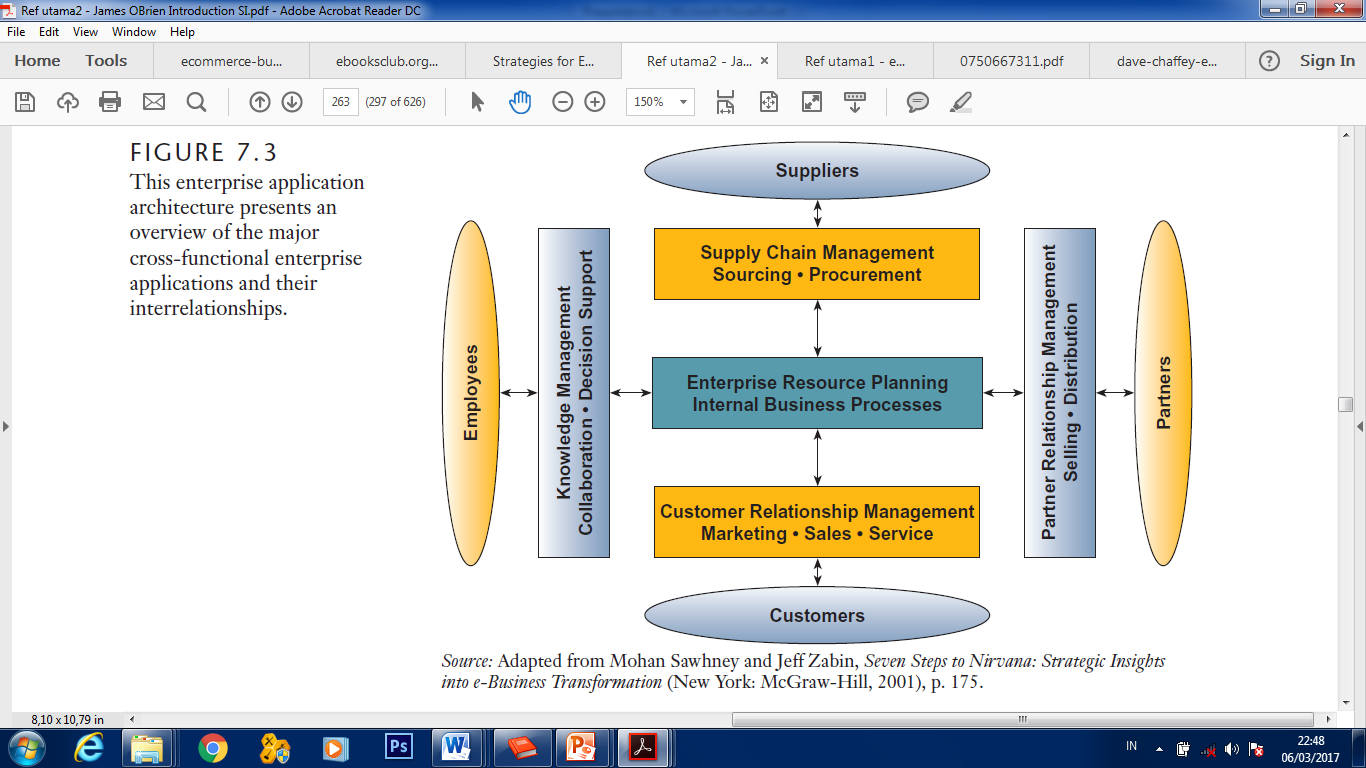 TERIMA KASIH